Great BritainUSA
The flag of Great Britain
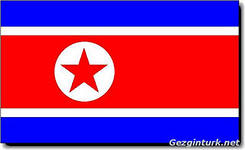 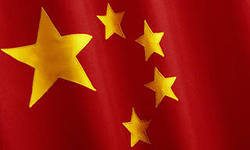 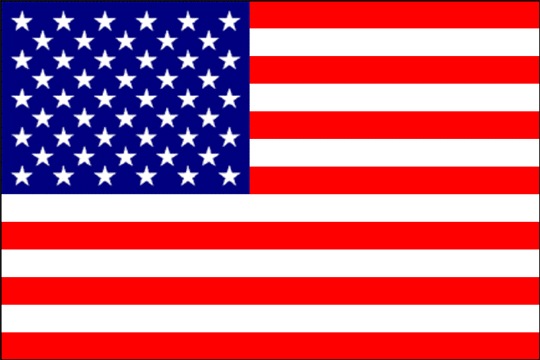 What is the official Name of Great Britain?
The island, where is England
What is the city?It is a city and metropolitan borough in the West Midlands of England.
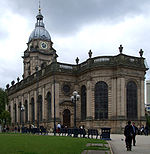 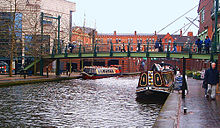 The city in England, what on the Thames
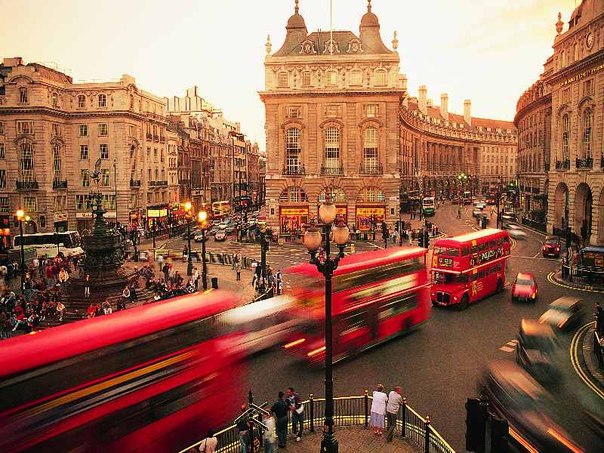 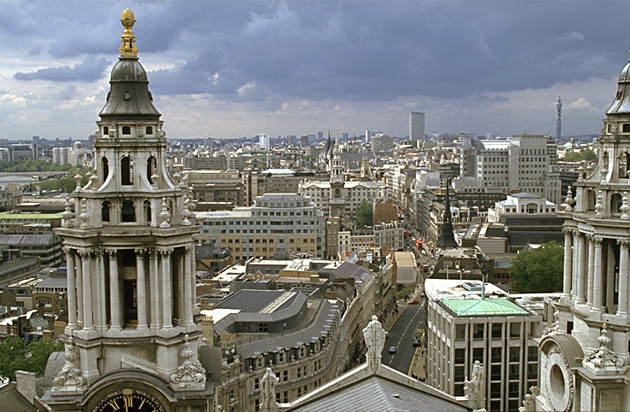 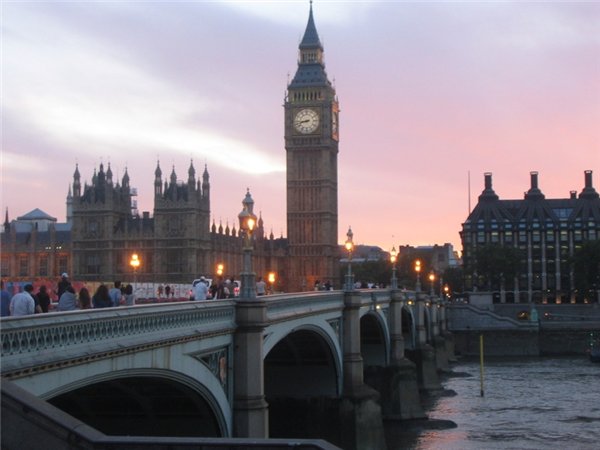 The smallest country on the British islands
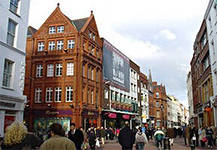 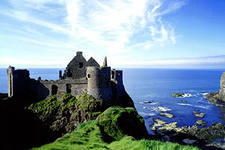 Decipher “the USA”
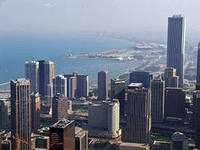 The capital of the USA
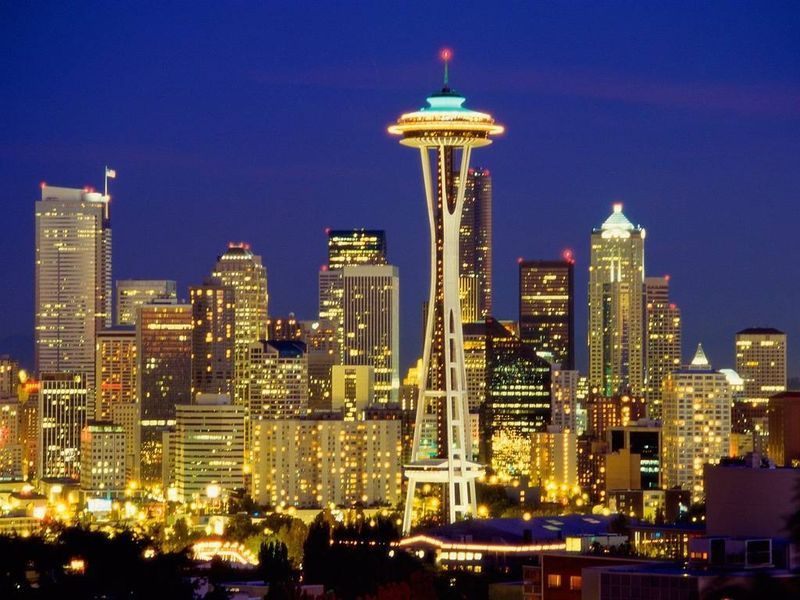 How many states has the USA?
The state form of the USA
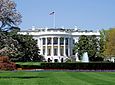 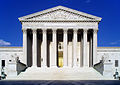 Where is the  Statue of Liberty?
Celebrates beginning of the Gregorian calendar year. Festivities include counting down to midnight (12:00 AM) on the preceding night
The symbol is the pumpkin
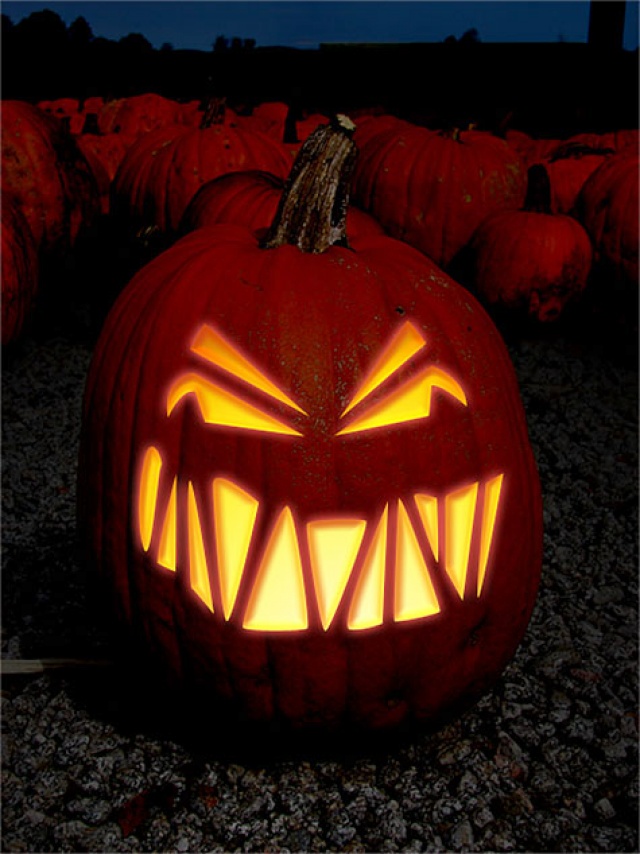 What is the holiday on the July,4
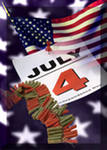 When is the Labor Day?
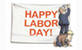 Traditionally includes the sharing of a turkey dinner.
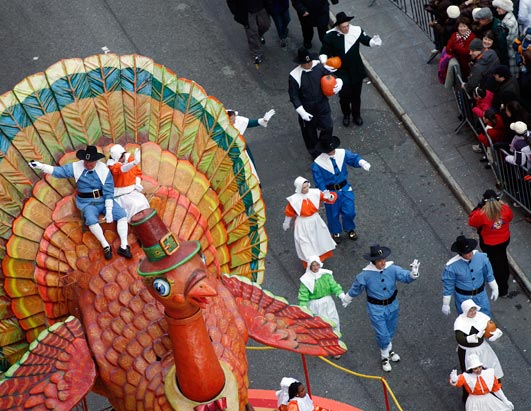 The English writer,  often called the national poet of England
The greatest actors
He is an heroic outlaw in English folklore, a highly skilled archer and swordsman. He has become known since the beginning of the 19th century.
He was an English writer and social critic. e created some of the world's most memorable fictional characters and is generally regarded as the greatest novelist of the Victorian period.  The publication  are  The Pickwick Papers, Oliver Twist, A Christmas Carol, David Copperfield, Bleak House, Hard Times, A Tale of Two Cities,Great Expectations